Saying One Thing, But Revealed by Total Speech
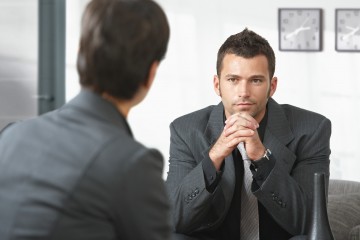 Mark 14:66-70
Mark 14:66-70
66 Now as Peter was below in the courtyard, one of the servant girls of the high priest came. 67 And when she saw Peter warming himself, she looked at him and said, “You also were with Jesus of Nazareth.” 68 But he denied it, saying, “I neither know nor understand what you are saying.” And he went out on the porch, and a rooster crowed. 69 And the servant girl saw him again, and began to say to those who stood by, “This is one of them.” 70 But he denied it again. And a little later those who stood by said to Peter again, “Surely you are one of them; for you are a Galilean, and your speech shows it.”
Mark 14:66-70
66 Now as Peter was below in the courtyard, one of the servant girls of the high priest came. 67 And when she saw Peter warming himself, she looked at him and said, “You also were with Jesus of Nazareth.” 68 But he denied it, saying, “I neither know nor understand what you are saying.” And he went out on the porch, and a rooster crowed. 69 And the servant girl saw him again, and began to say to those who stood by, “This is one of them.” 70 But he denied it again. And a little later those who stood by said to Peter again, “Surely you are one of them; for you are a Galilean, and your speech shows it.”
Our Speech May Betray Our Claim
Old Testament Stories May Illustrate Point
Problem with Speech of Ashdod (Neh. 13:23-29)
God instructed His people to be separate from nations
Those of the return claimed to be God’s people
Yet, their children “could not speak” Jew’s language
Language of nations evidenced unlawful associations
Ephraim Betrayed by Speech (Judges 12:1-6)
Ephraimite first claimed to help, but did not
Under Jephthah, Gilead defeated Ephraim
When some escaped, given test to say, “Shibboleth”
But Ephraimites would say “Sibboleth” due to speech
Claim not to be Ephraimites was betrayed by speech
Principle: Content of Speech Explained by Origin of Speech
Claim or feigned speech may give favorable view
But overall speech provides objective basis to judge
“For out of the abundance of the heart, the mouth speaks… every idle word…” (Matt. 12:34-37)
“Idle words” give best picture of true character
Speech provides exoneration from false charges
Speech provides evidence of guilt for true charges
Speech comes from the heart (Matt. 15:18-20)
Defilement of some speech shows defilement of heart
Apostasy proceeds from heart to speech to actions
Speech unguarded or under duress tends to reveal
Our Commitment to Truth Is Known by Nature of Total Speech
Must declare whole counsel of God (Acts 20:26f)
Hearer responsible to examine by Scripture (Acts 17:11)
Must speak truth of gospel, not just for self, but so all may know it & grow in it (Col. 1:3-6)
Must have burning drive to speak truth (Jer. 20:8-9)
Speak it despite threat of persecution (Acts 4:18-31)
Speak it despite popular opposition (2 Tim. 4:1-5)
Preach with fervor & without shame (Rom. 1:14-17)
All of us must speak as oracles of God (1 Pet. 4:11)
Our overall speech will show our true commitment
Evidence of Apostasy Is Also Known by Nature of Our Speech
Error is effectively spread by smooth & fair speech designed to deceive (Rom. 16:17-18; 2 Cor. 4:1-6)
Deception caused by persuasive words (Col. 2:4-8)
Private teaching of destructive doctrine often done among saints by accepted brethren (2 Pet. 2:1)
Various ways to speak message of digression:
Proclaim error that contradicts truth (2 Tim. 2:16-18)
Justify enticement to fleshly lust (2 Pet. 2:18-19)
Give uncertain sound of confusion (1 Cor. 14:7-9)
Reject teachers of truth & undermine them (3 Jn. 9-11)
Recognize by comparing to truth (1 Jn. 4:1-6)
What Would These Things Say about Our Real Thinking & Direction?
“Bible doesn’t say not to, so I think it’s okay”
“I know he’s in a denominational church, but he’s a good Christian man”
“Devotional material & songs of denominational sources just make me feel more spiritual than…”
“We are too picky about authority – after all, we do a lot of things without biblical authority”
“Teach the truth and leave everyone else alone”
“He teaches on morality so much because he has a dirty mind”
“Unity-In-Diversity is the only unity possible”
“Surely God wouldn’t condemn us just because…”